Modules offerts
Hiver 2018
Module introduction (25 min)
Trouver des livres avec le catalogue
Lire la cote et localiser un document sur les étagères
Utiliser son dossier d'usager
2. Module Repère (15 min)
Trouver des articles de revues en français
3. Module Eureka (15 min)
Trouver des articles de journaux et d'actualité provenant de partout dans le monde
4. Module Érudit (15 min)
Trouver des articles de revues scientifiques et culturelles en français
5. Bases de données Ebsco (15 min) 
Trouver des articles de revues scientifiques en anglais
NOUVEAU à la bibliothèque !
Formation rapide aux outils de recherche
MODALITÉS

À compter du 1er mars. Tous les usagers pourront s’inscrire à des formations rapides sur l’utilisation des outils de recherche de la bibliothèque.

5 modules sont offerts et peuvent être combinés pour une formation personnalisée allant de 15min (1 module) à 60min (4-5 modules)

Pour vous inscrire, remplissez le formulaire de demande de formation. 

La date et l’heure de la formation vous seront confirmées par  MIO. Présentez-vous au bureau d’aide à la recherche au moment convenu.

*Le nombre de est limité
**Pour toute question, adressez-vous à Guillaume Cloutier ou Mario Paillé de la bibliothèque
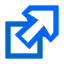